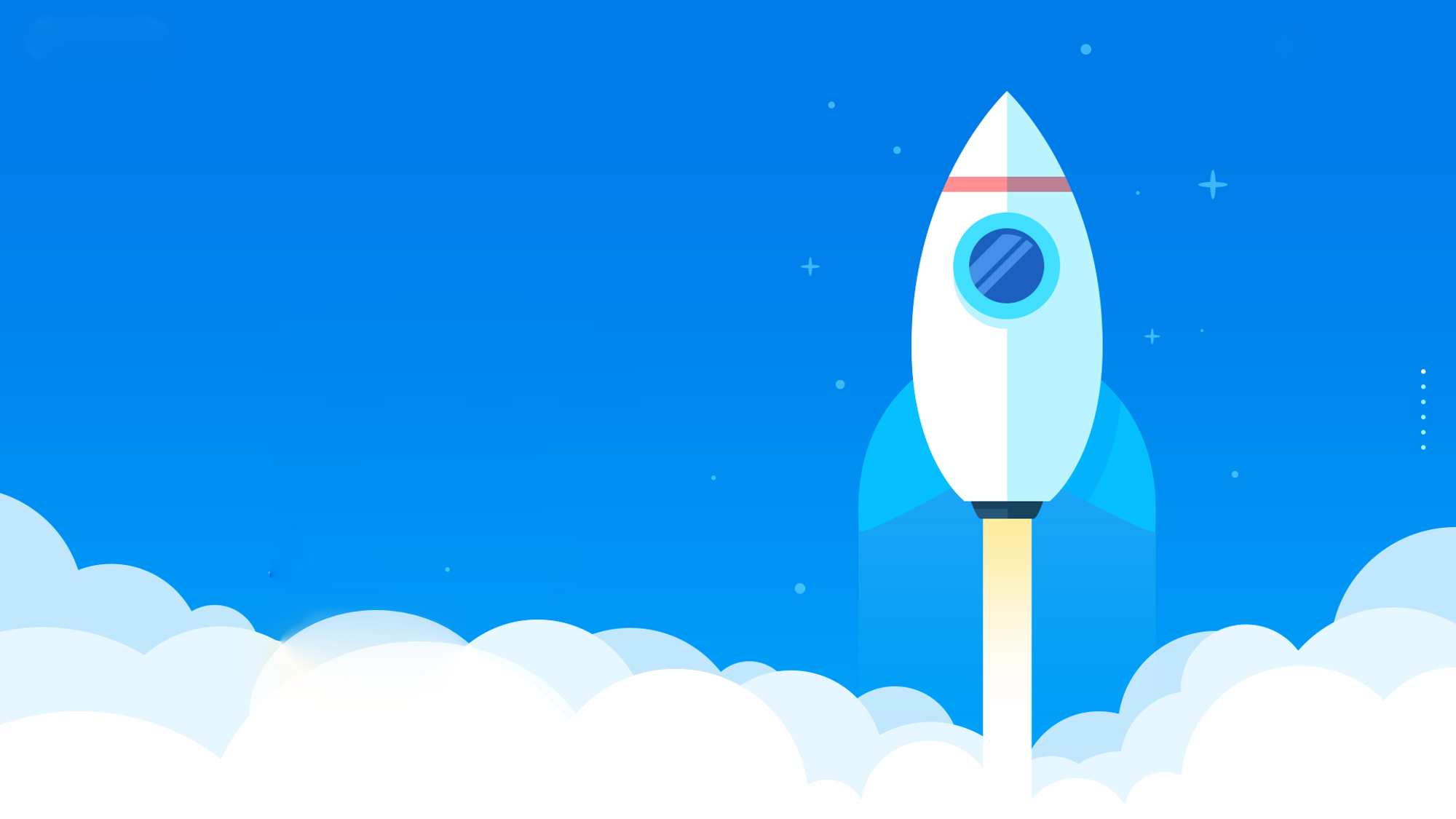 20XX
BUSINESS  PLAN
Lorem ipsum dolor sit amet consectetur adipiscing elit. Praesent sodales odio sit amet odio tristique quis tempus odio Lorem ipsum dolor sit amet, consectetur adipiscing elit. Lorem ipsum dolor sit amet,
CONTENTS
关于我们
项目说明
项目分析
项目展望
Lorem ipsum dolor sit er elit lamet, consectetaur cillium adipisicing pecu, sed do eiusmod tempor incididunt ut labore et dolore magna aliqua. Ut enim ad minim veniam, quis nostrud exercitation ullamco laboris nisi ut aliquip ex ea commodo consequat. Du
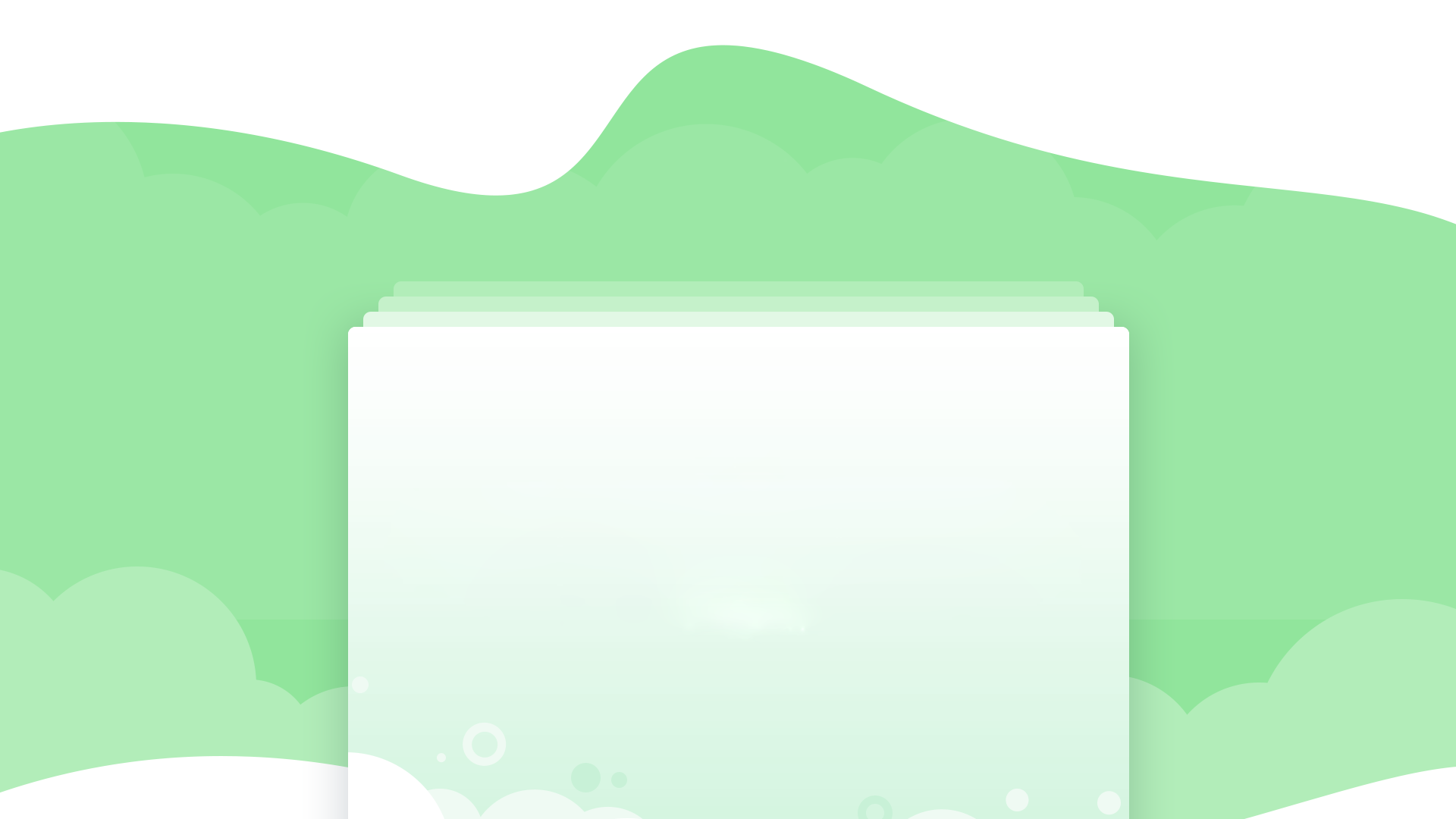 ABOUT US
关于我们
Lorem ipsum dolor sit er elit lamet, consectetaur cillium adipisicing pecu, sed do eiusmod tempor incididunt ut labore et dolore magna aliqua. Ut enim ad minim veniam, quis nostrud exercitation ullamco laboris nisi ut aliquip ex ea commodo consequat. Du
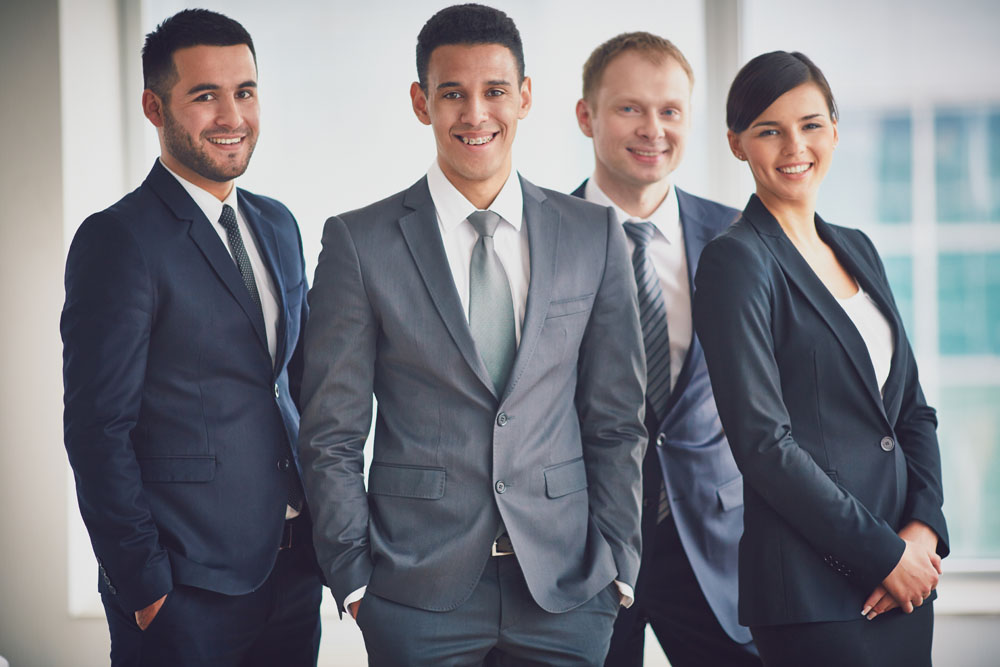 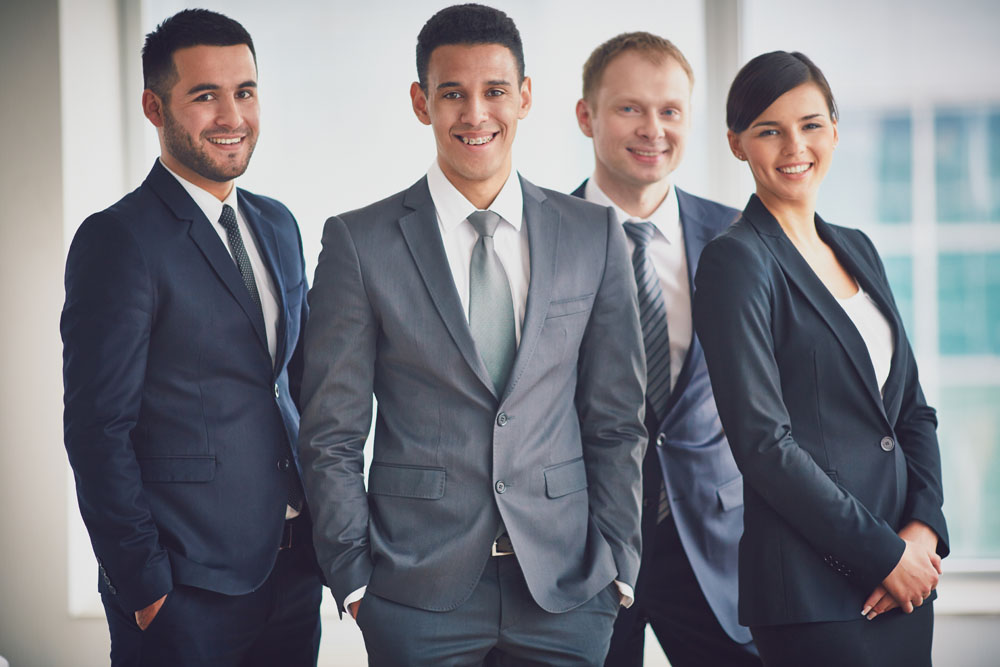 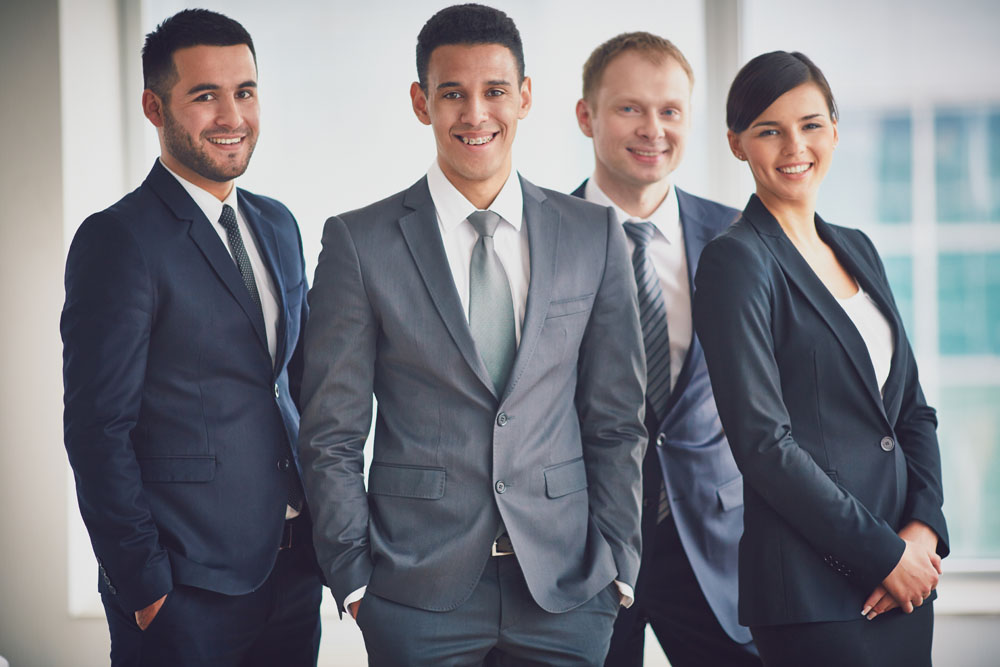 我们的团队
Lorem ipsum dolor sit er elit lamet, consectetaur cillium adipisicing pecu, sed do eiusmod tempor incididunt ut labore et dolore magna aliqua. Ut enim ad minim veniam, quis nostrud exercitation ullamco laboris nisi ut aliquip ex ea commodo consequat. Du
ROS LI
TOM ZHAO
JACK CHEN
Lorem ipsum dolor sit er elit lamet
Lorem ipsum dolor sit er elit lamet
Lorem ipsum dolor sit er elit lamet
Photoshop
80%
Illustrator
60%
Photography
70%
Powerpoint
90%
我们的服务
Lorem ipsum dolor sit er elit lamet, consectetaur cillium adipisicing pecu, sed do eiusmod tempor incididunt ut labore et dolore magna aliqua. Ut enim ad minim veniam, quis nostrud exercitation ullamco laboris nisi ut aliquip ex ea commodo consequat. Du
项目说明
Lorem ipsum dolor sit er elit lamet, consectetaur cillium adipisicing pecu, sed do eiusmod tempor incididunt ut labore et dolore magna aliqua. Ut enim ad minim veniam, quis nostrud exercitation ullamco laboris nisi ut aliquip ex ea commodo consequat. Du
Lorem ipsum
Lorem ipsum
Lorem ipsum
Lorem ipsum
lorem ipsum dolor sit er elit lamet, consectetaur cillium adipisicing pecu, sed do eiusmod tempor incididunt ut
lorem ipsum dolor sit er elit lamet, consectetaur cillium adipisicing pecu, sed do eiusmod tempor incididunt ut
lorem ipsum dolor sit er elit lamet, consectetaur cillium adipisicing pecu, sed do eiusmod tempor incididunt ut
lorem ipsum dolor sit er elit lamet, consectetaur cillium adipisicing pecu, sed do eiusmod tempor incididunt ut
项目说明
Lorem ipsum dolor sit er elit lamet, consectetaur cillium adipisicing pecu, sed do eiusmod tempor incididunt ut labore et dolore magna aliqua. Ut enim ad minim veniam, quis nostrud exercitation ullamco laboris nisi ut aliquip ex ea commodo consequat. Du
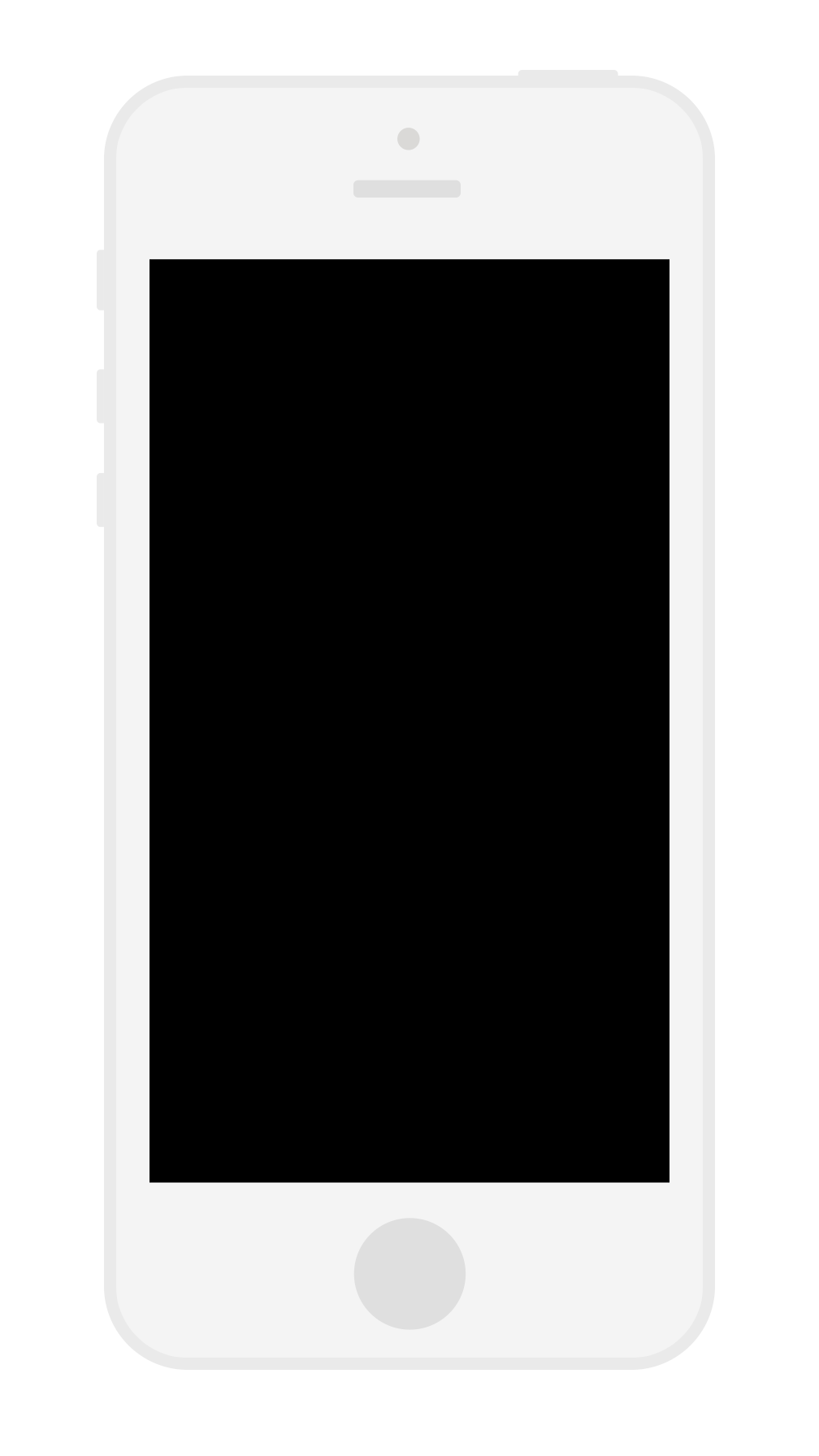 80%
80%
Lorem ipsum
Lorem ipsum dolor sit er elit lamet, consectetaur cillium adipisicing pecu, sed do eiusmod tempor incididunt ut labore et dolore magna
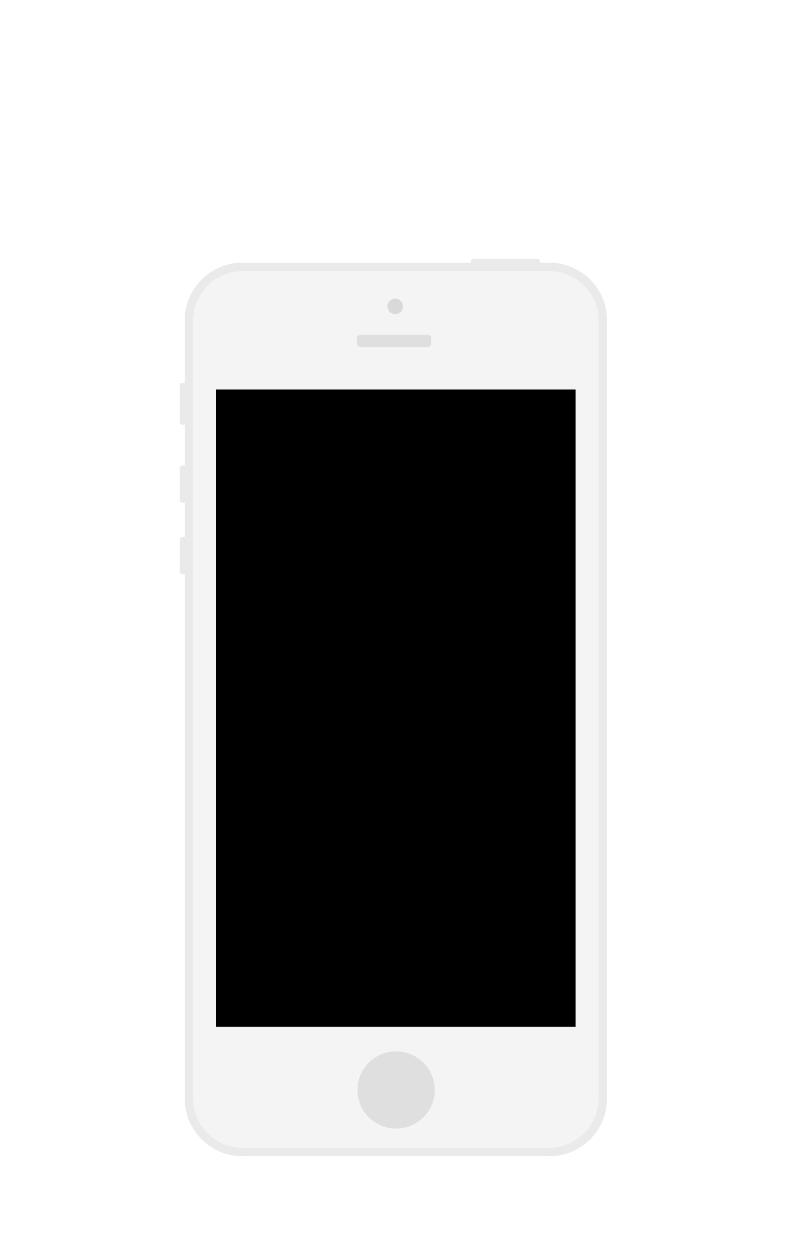 项目分析
Lorem ipsum dolor sit er elit lamet, consectetaur cillium adipisicing pecu, sed do eiusmod tempor incididunt ut labore et dolore magna aliqua. Ut enim ad minim veniam, quis nostrud exercitation ullamco laboris nisi ut aliquip ex ea commodo consequat. Du
项目分析
项目分析
2010
2012
2014
2016
2017
Lorem ipsum dolor sit er elit lamet, consectetaur cillium adipisicing pecu, sed do eiusmod tempor incididunt ut labore et dolore magna aliqua. Ut enim ad minim veniam, quis nostrud exercitation ullamco laboris nisi ut aliquip ex ea commodo consequat. Du
项目展望
Lorem ipsum dolor sit er elit lamet, consectetaur cillium adipisicing pecu, sed do eiusmod tempor incididunt ut labore et dolore magna aliqua. Ut enim ad minim veniam, quis nostrud exercitation ullamco laboris nisi ut aliquip ex ea commodo consequat. Du
Lorem ipsum
Lorem ipsum
Lorem ipsum
Lorem ipsum
lorem ipsum dolor sit er elit lamet, consectetaur cillium adipisicing pecu, sed do eiusmod tempor incididunt ut
lorem ipsum dolor sit er elit lamet, consectetaur cillium adipisicing pecu, sed do eiusmod tempor incididunt ut
lorem ipsum dolor sit er elit lamet, consectetaur cillium adipisicing pecu, sed do eiusmod tempor incididunt ut
lorem ipsum dolor sit er elit lamet, consectetaur cillium adipisicing pecu, sed do eiusmod tempor incididunt ut
THANKS YOU
PPT818